Praise The Lord!
Psalm 100
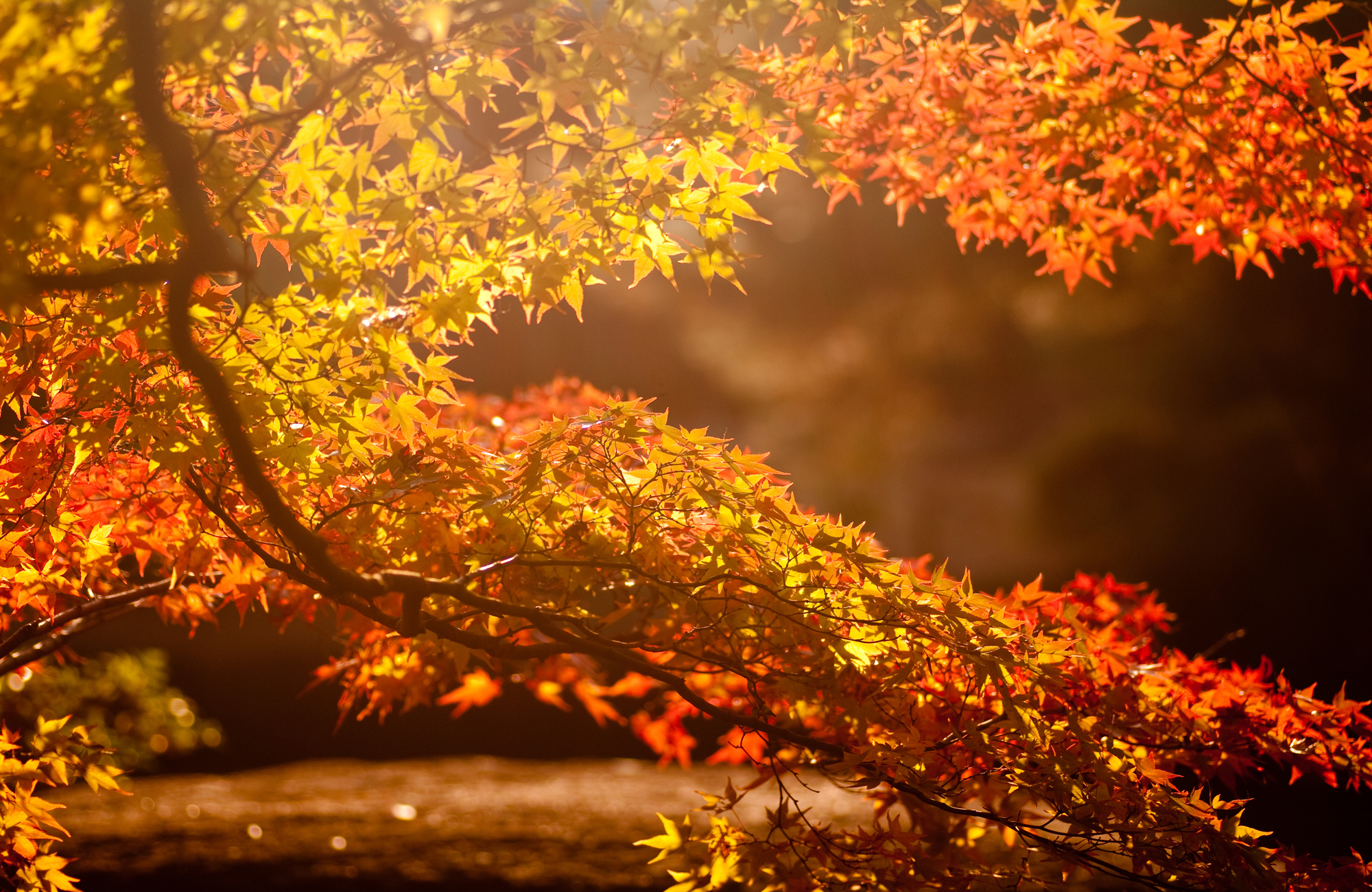 Psalm 100
Praise The Lord!
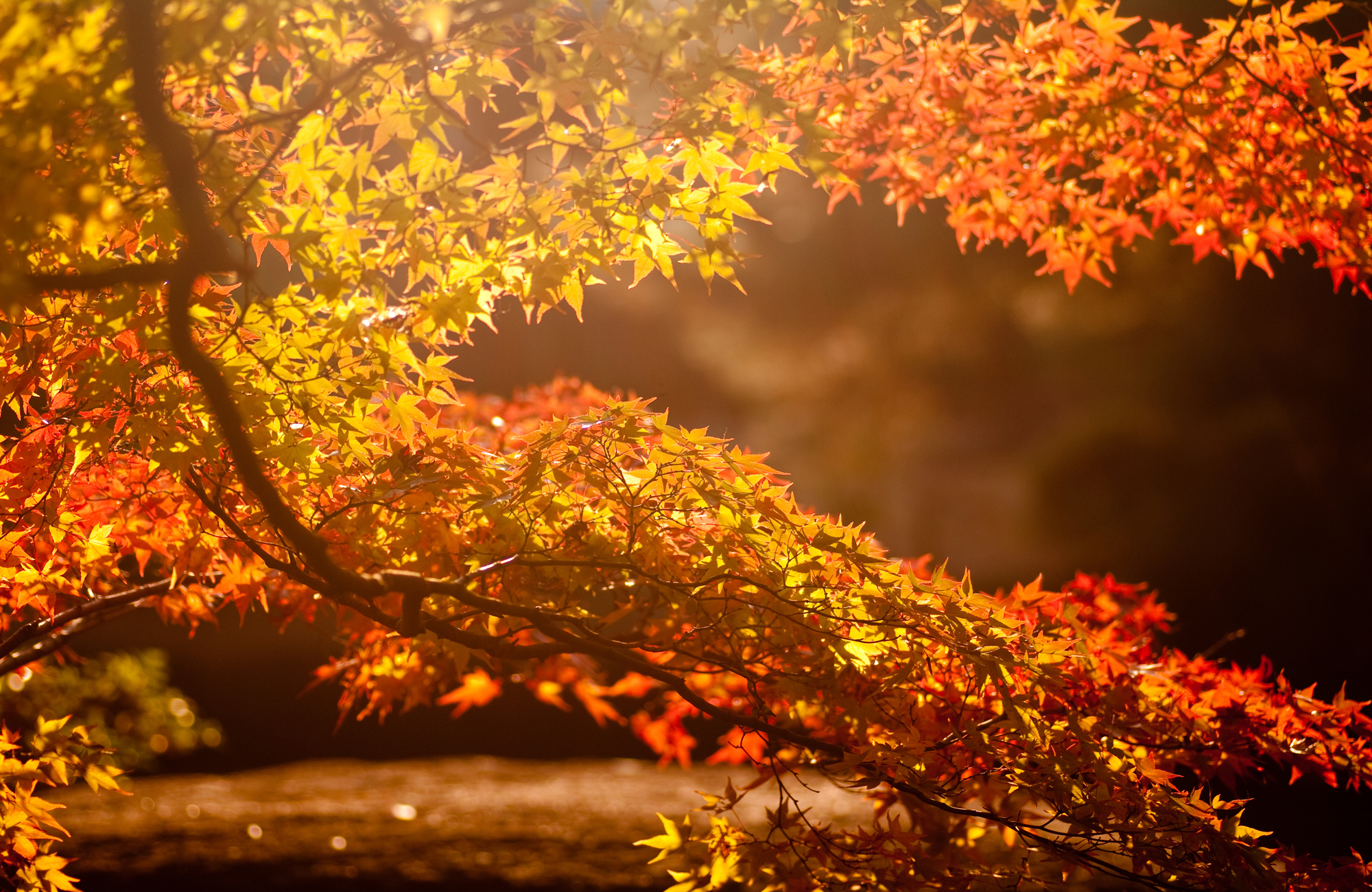 Different Kinds Of Worship
Vain Worship (Matthew 15:9)
Ignorant Worship (Acts 17:23)
Self Made (Colossians 2:23)
True Worship (John 4:24)
Directed To God (John 4:23; Matt. 4:10)
Offered “in spirit” (sincerity)
Offered “in truth” (obedience to God)
Prayer (Acts 2:42)
Lord’s Supper (Acts 2:42; 1 Cor. 11)
Apostle’s Teaching (Acts 2:42)
Singing (Eph. 5:19)
Giving (1 Cor. 16:1-2)
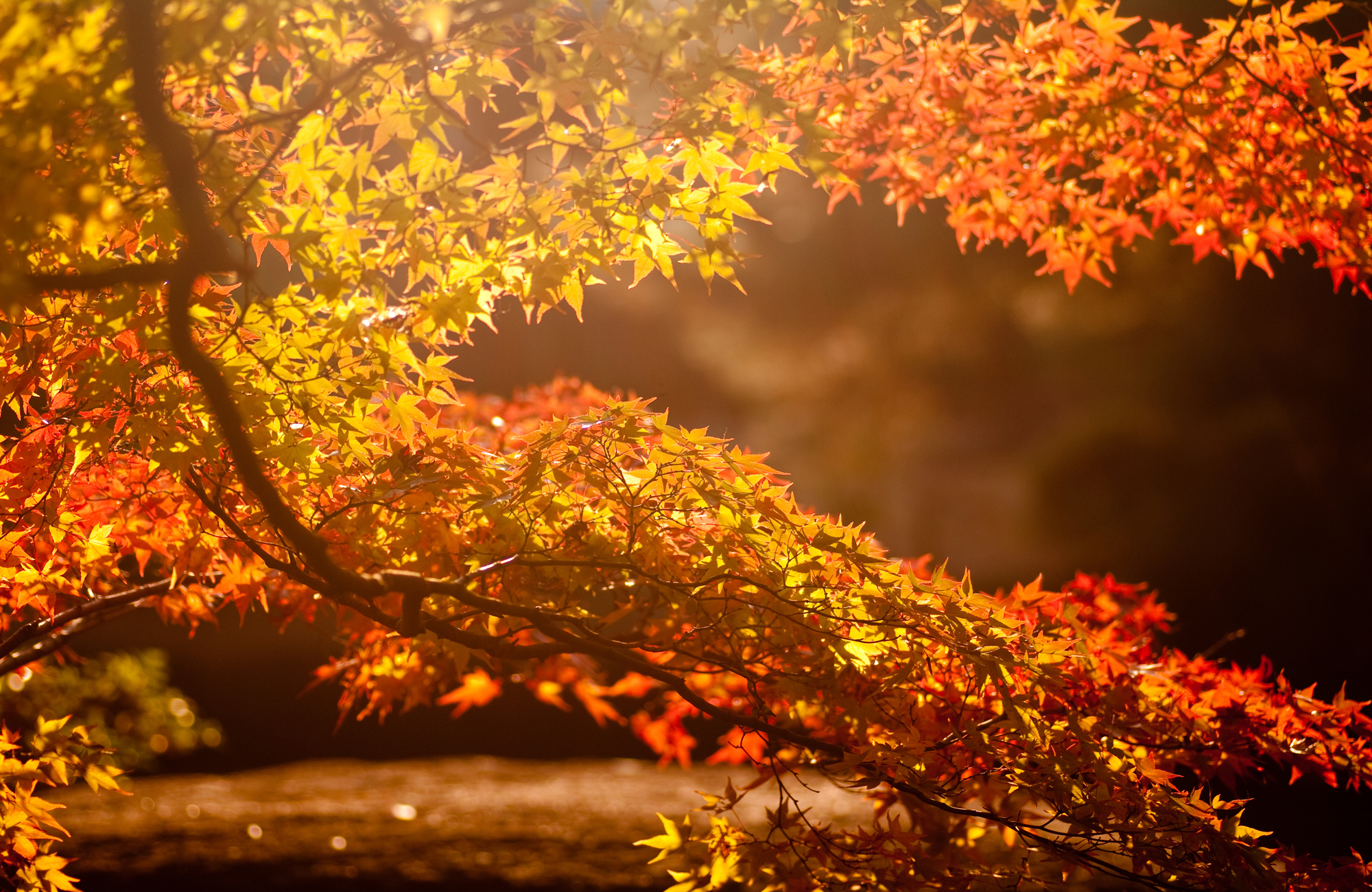 Worship Intended To Edify
Hebrews 10:24-25

Psalm 22:22
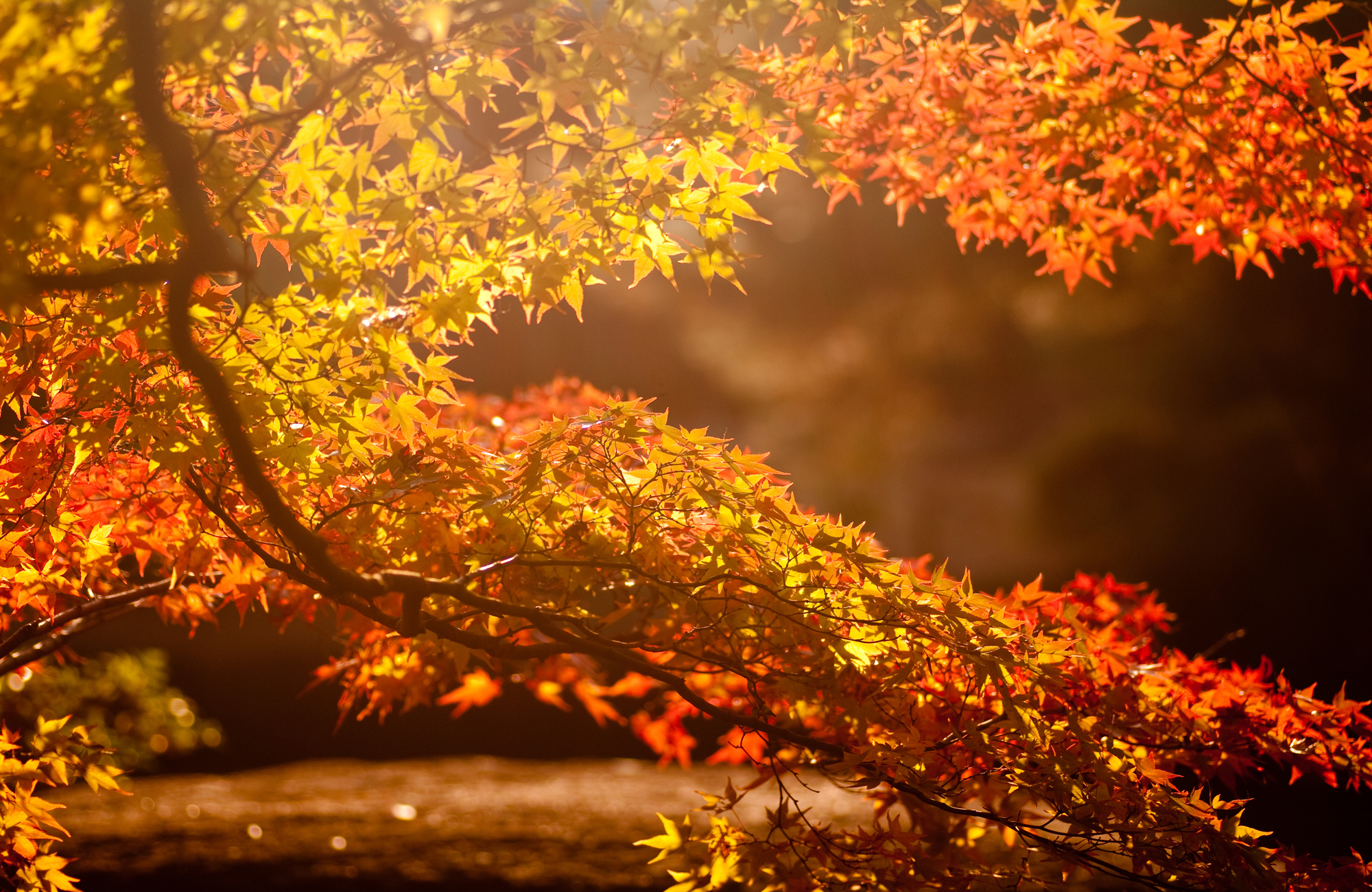 Joy & Gladness (Ps. 100:1)
Descriptions of God’s servants
2 Samuel 6:12
1 Chronicles 16:23-27
Isaiah 51:11
Psalm 5:11
1 Peter 1:8-9
Galatians 5:22 
Romans 14:17
John 17:13

Do we have Joy and Gladness           as we worship?
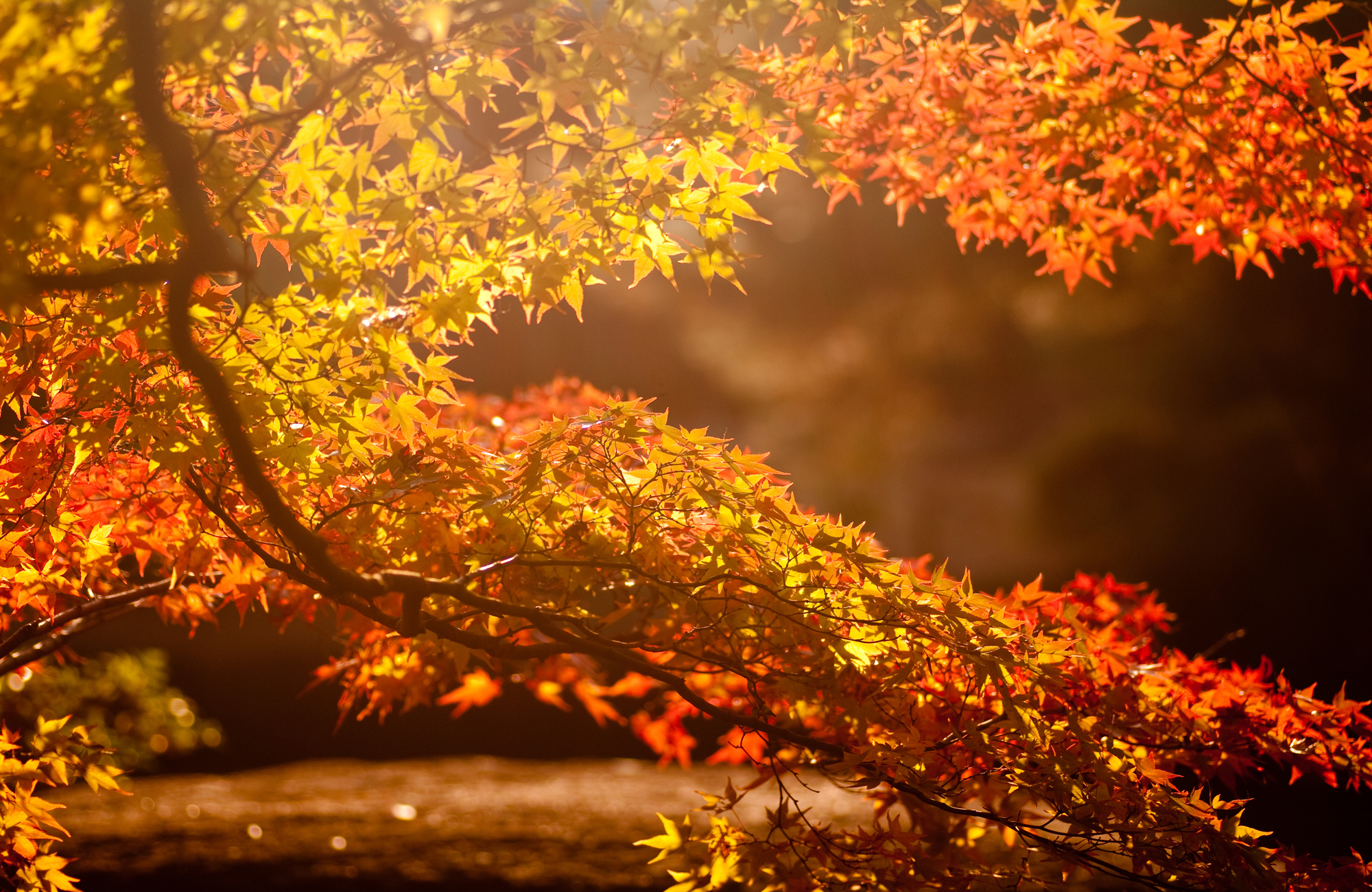 Joyful Singing (Ps. 100:2)
Psalm 28:7

Isaiah 12:1-6

What kind of song?                  (Eph. 5:19-20)

Do we sing with joy                       and thankfulness?
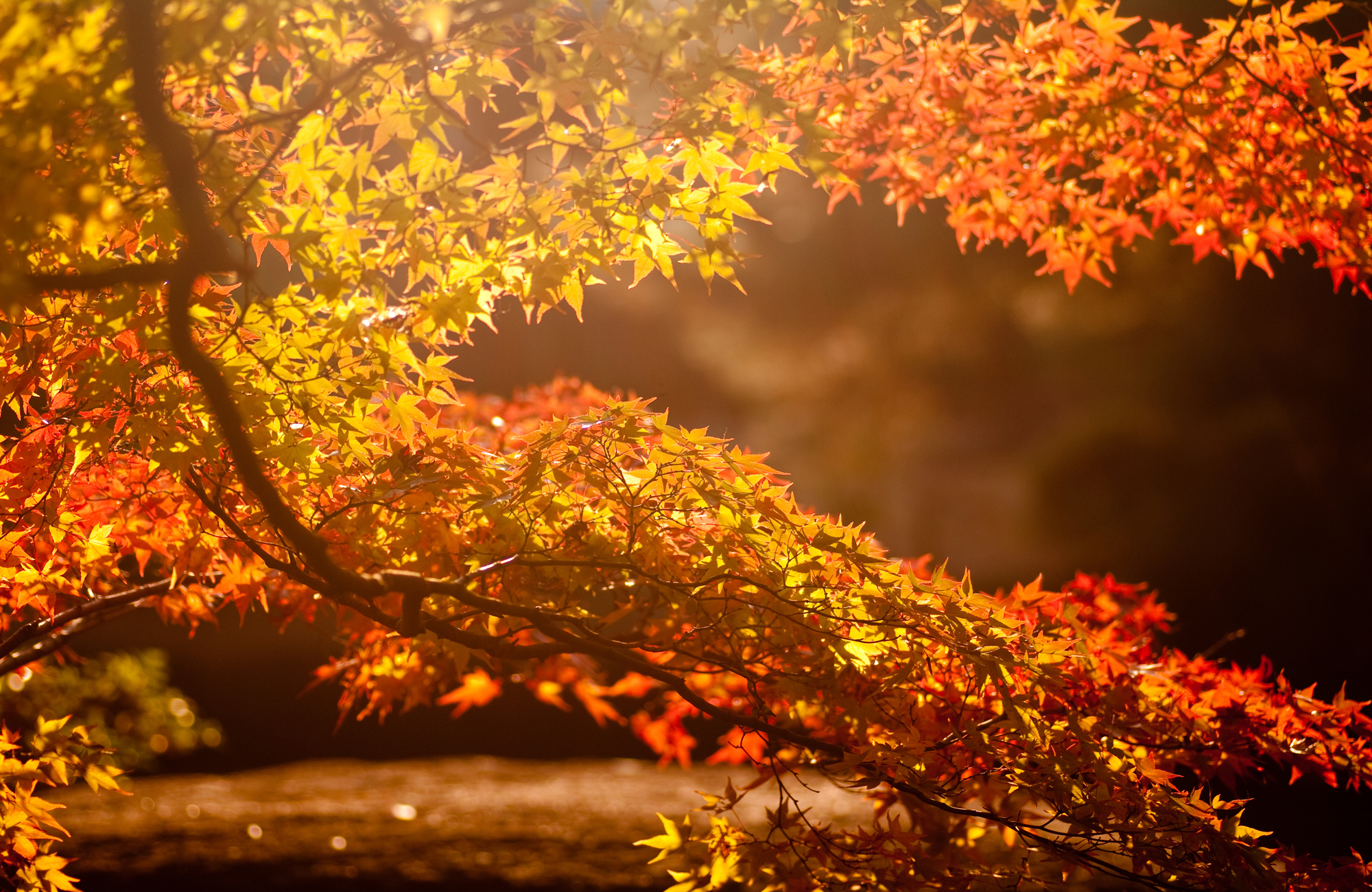 We Are His People (Ps. 100:3)
Have we forgotten? 
Habbakuk 3:18
Psalm 51:10-13

This underlies ALL our worship!
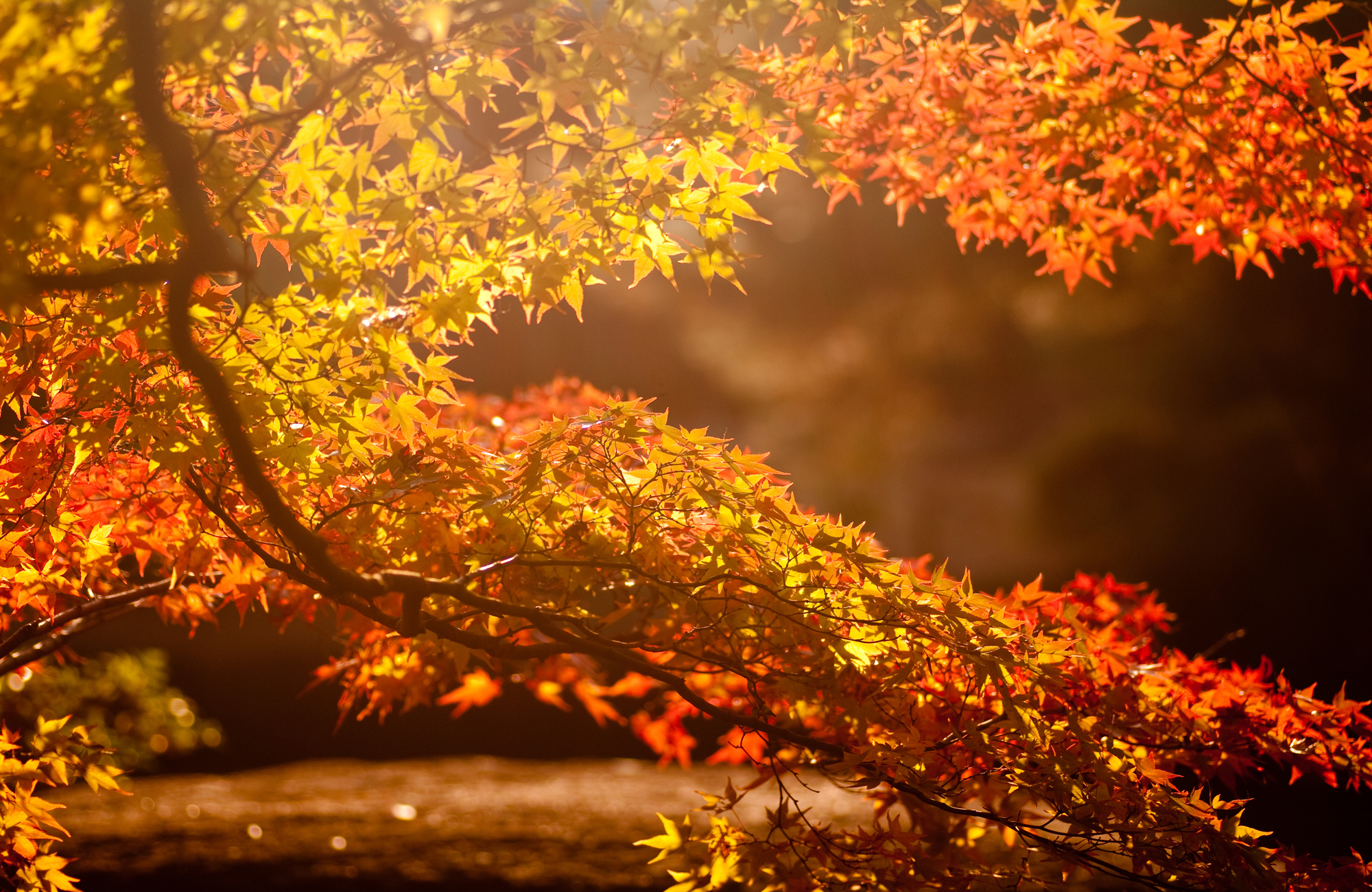 Thanks & Praise (Ps. 100:4)
We ENTER with thanksgiving.

We ENTER with praise          (Heb. 13:15; Ps. 84:4).

Do we?
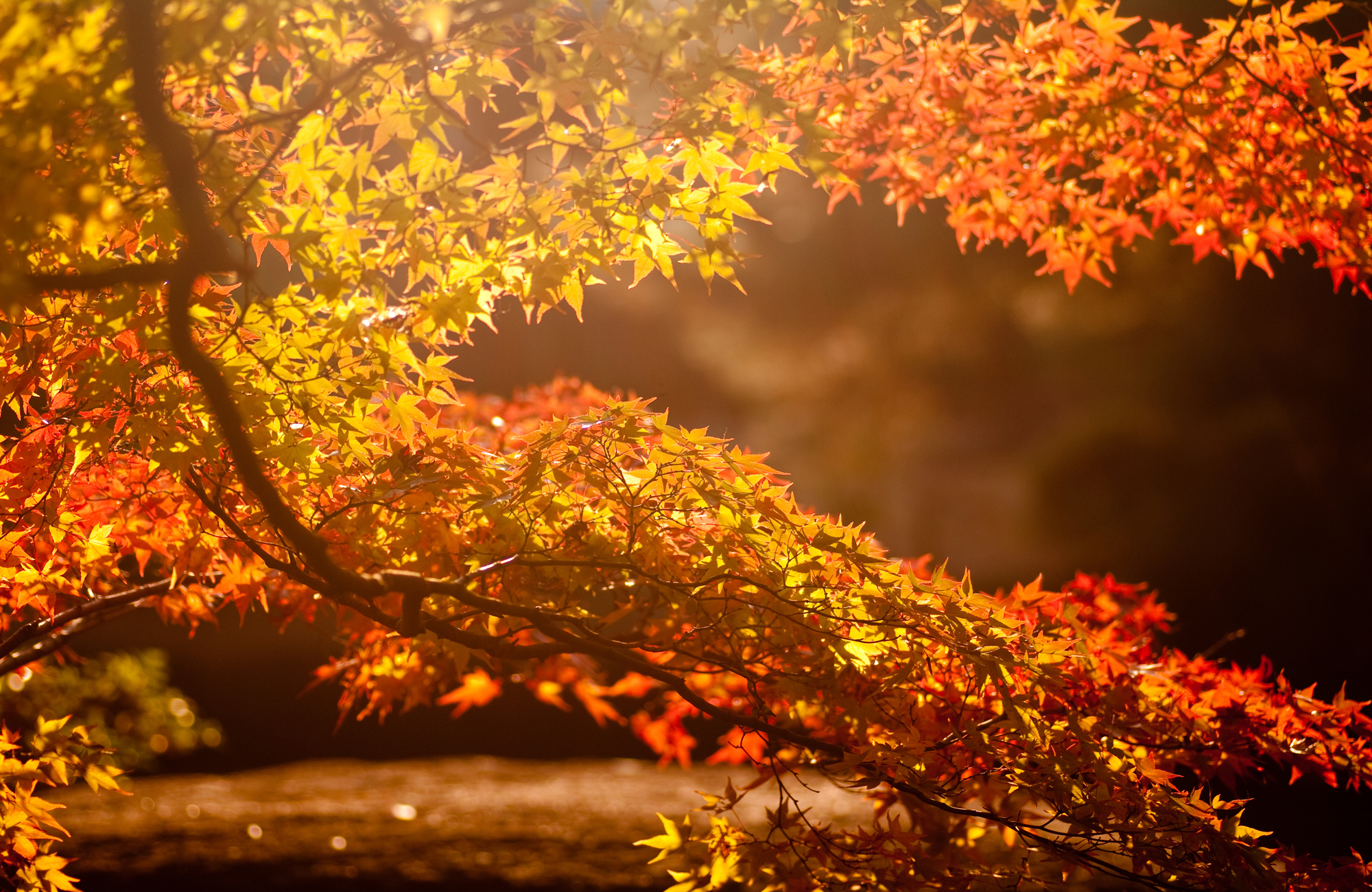 The Lord Is Good (Ps. 100:5)
God is love… (John 3:16)

Do we praise Him for                 His goodness and love?
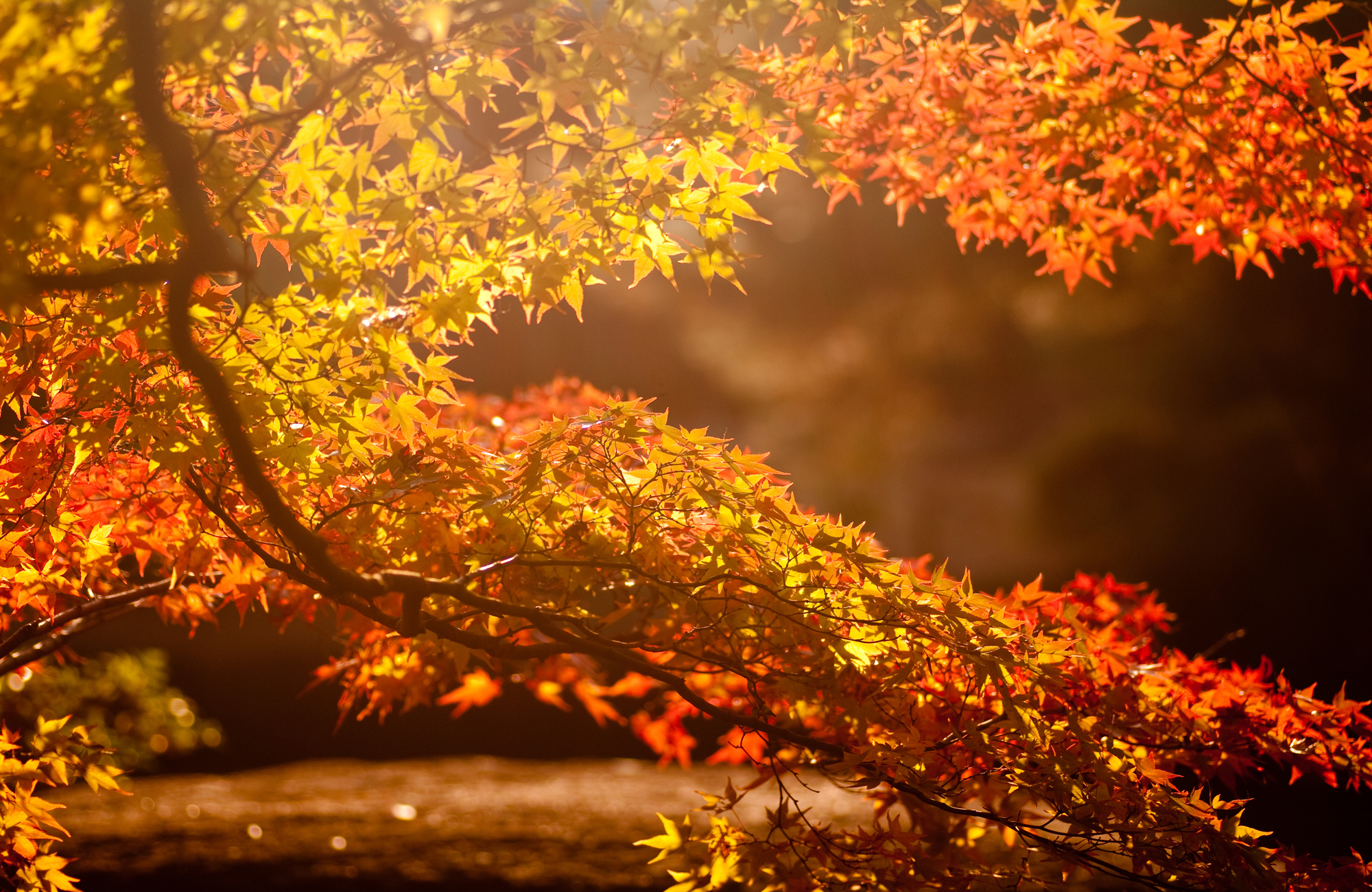 Heavenly Worship
Revelation 4:9-11

Revelation 7:9-12
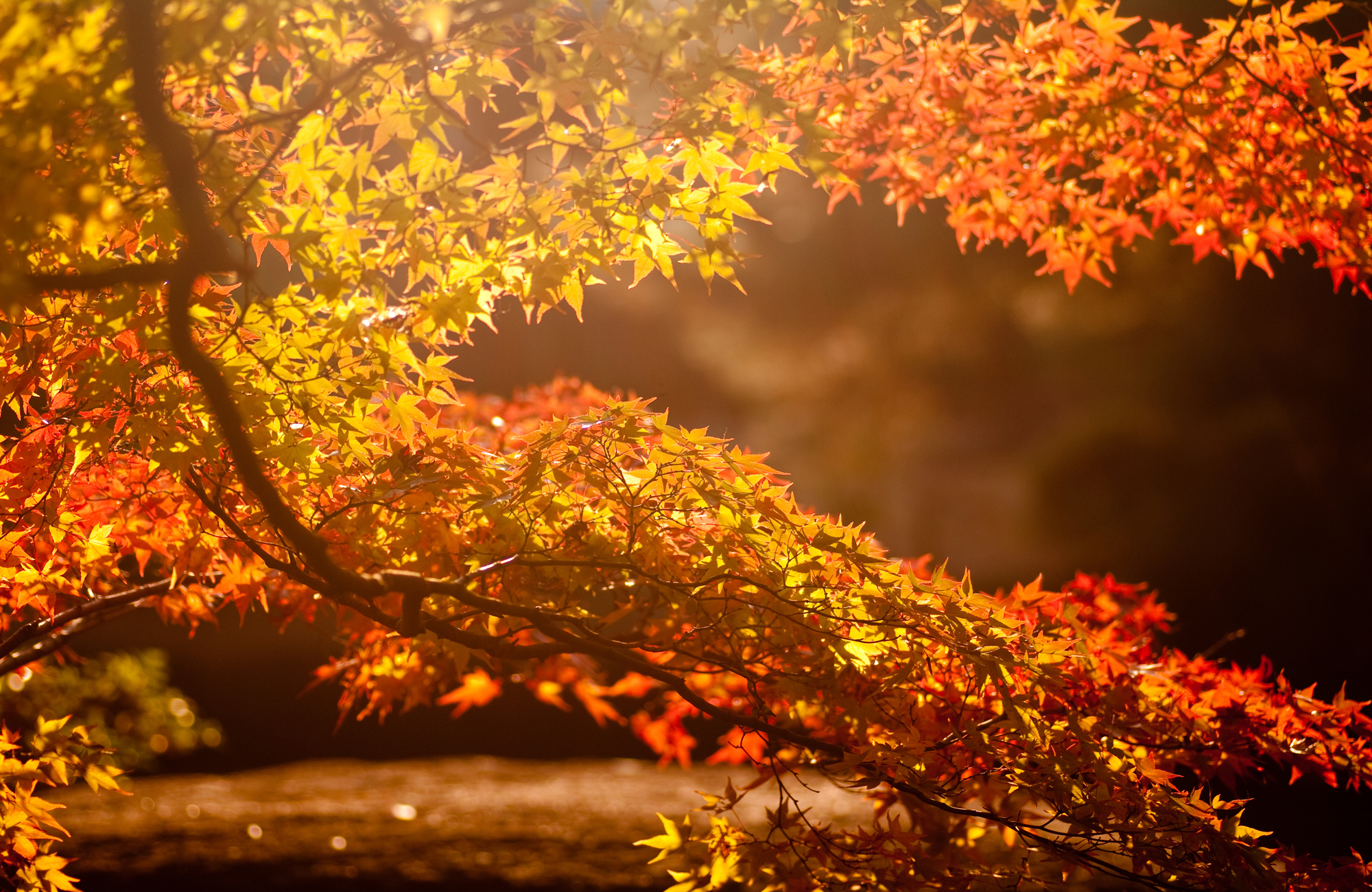 Hearts Need Changed!
If you are not a joyous Christian, something is wrong.
Do you know the joy                           of God’s salvation?